Единый цветовой стиль
Нарисуйте цветное изображение
используя числовую палитру RGB
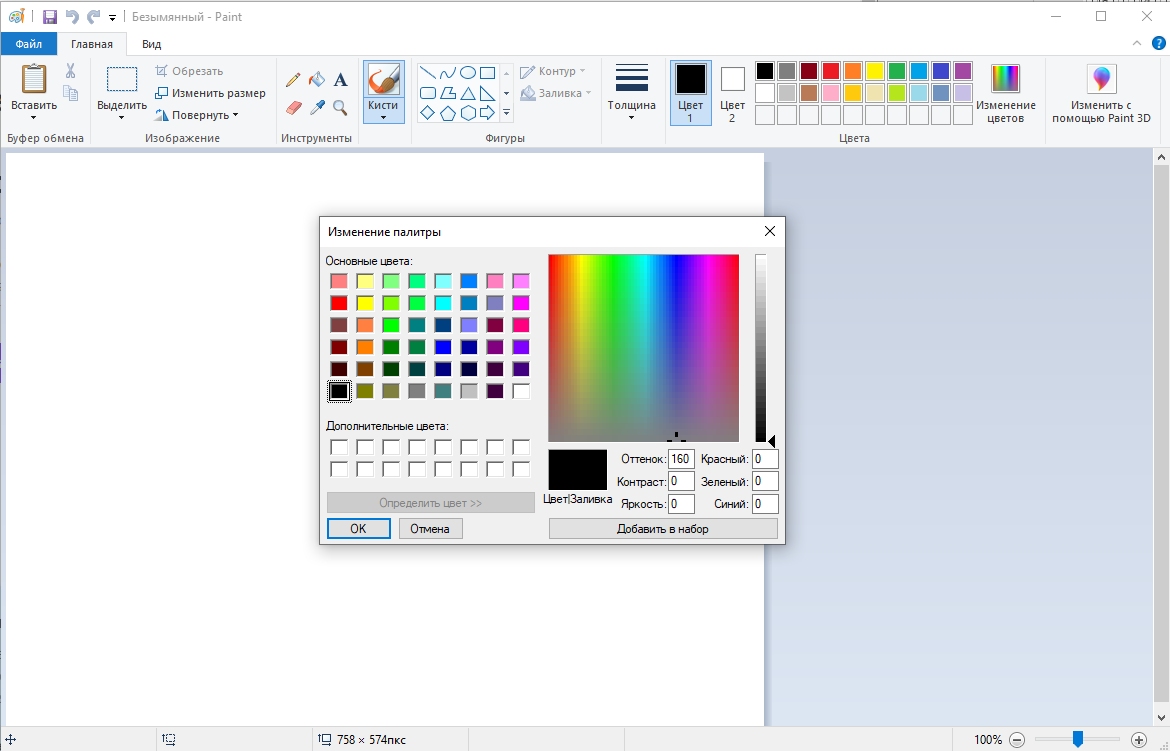 Однотонные цвета
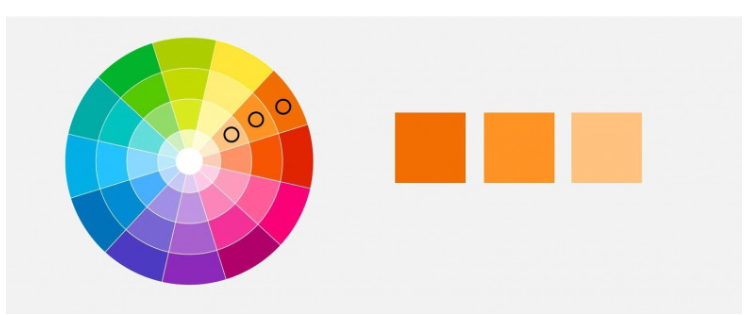 Близкие по оттенку цвета
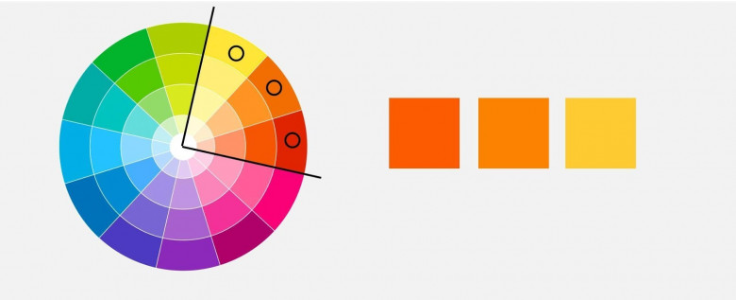 Яркий и оттенки цвета
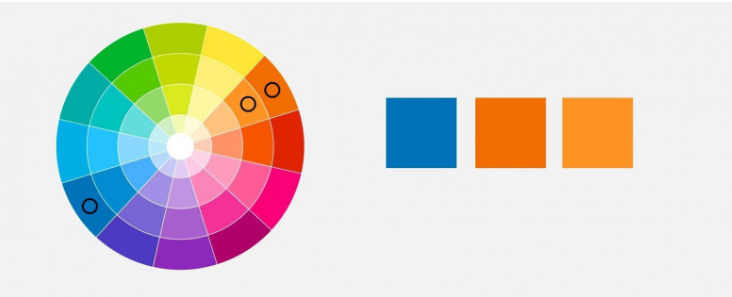 Яркий и близкие цвета
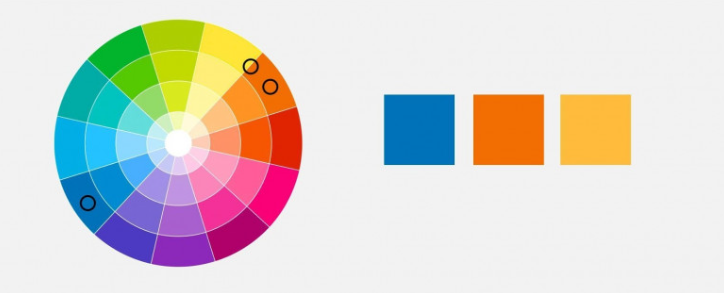 Если не знаешь, что выбрать?
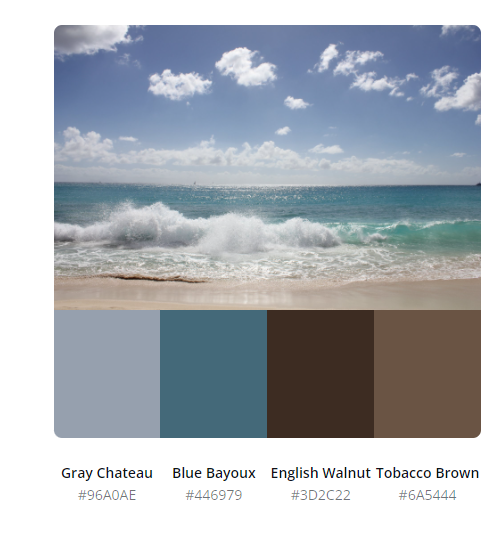 Выбираешь насыщенное красочное фото
Загружаешь фото в генератор цветовых сочетаний
Получаешь 3-4 основных оттенка
Творческих успехов!
 У вас всё получится!
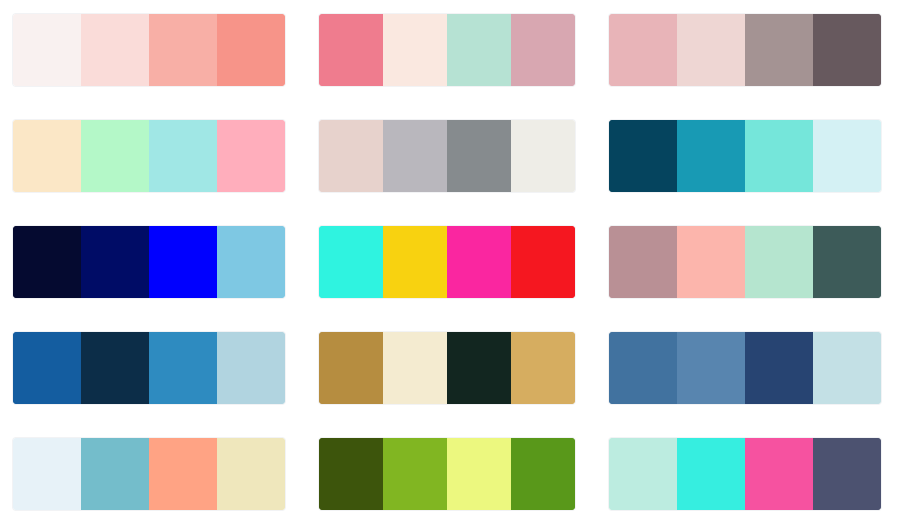